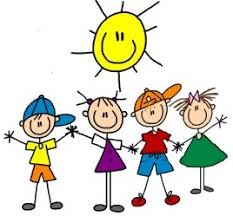 Landaviddy’s
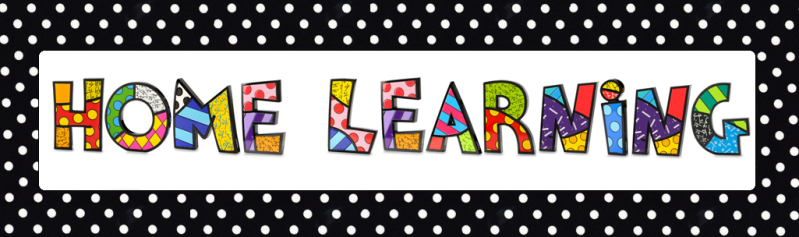 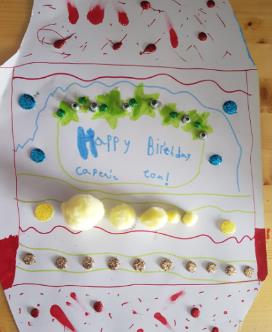 Happy 100th Birthday
Captain Tom!
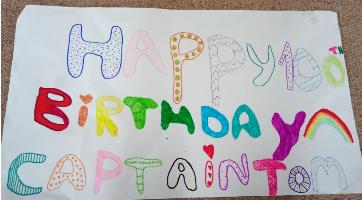 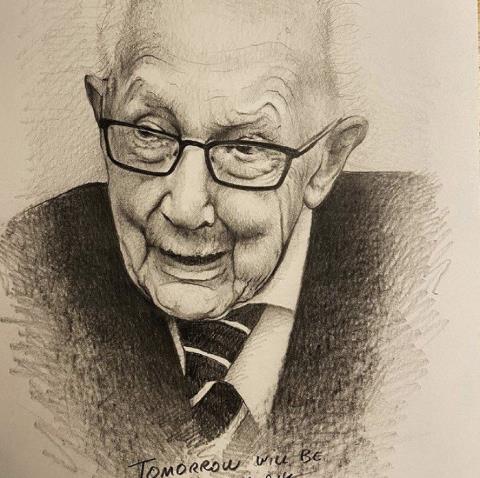 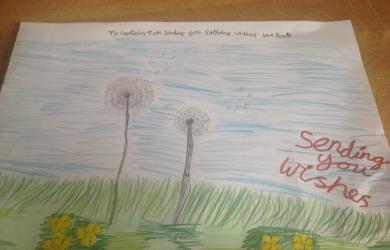 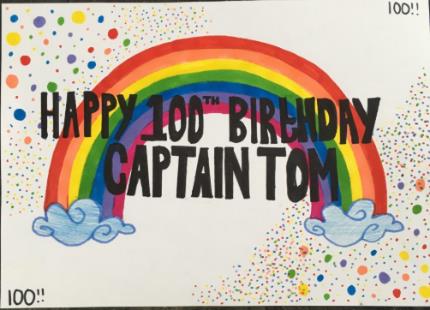 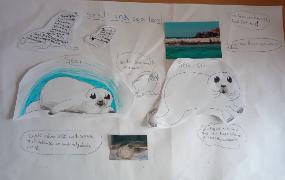 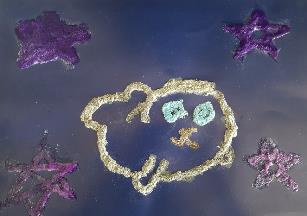 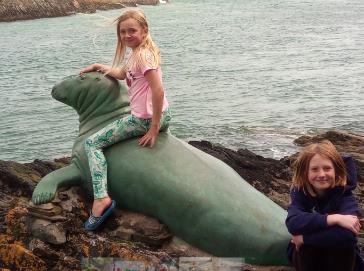 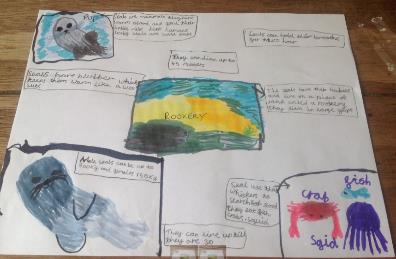 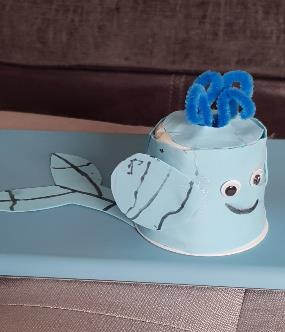 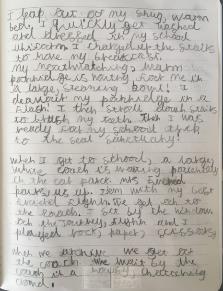 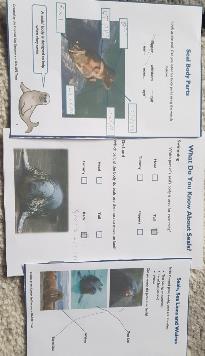 SEAL WEEK
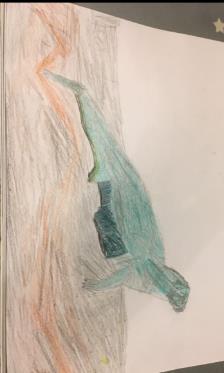 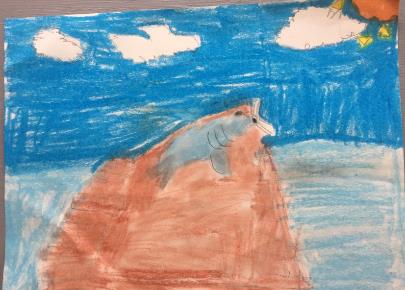 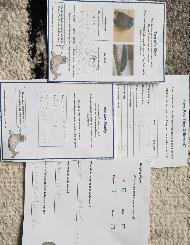 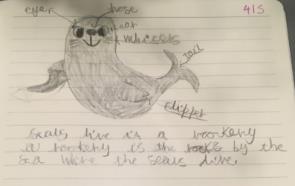 12/5/20
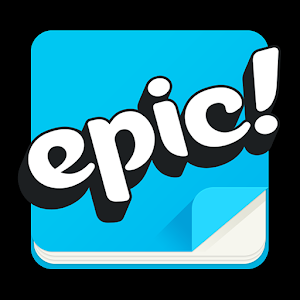 24/4/20
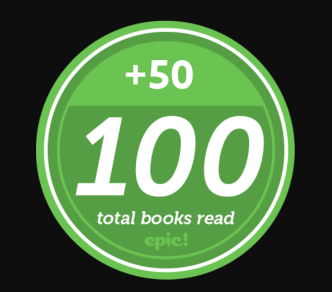 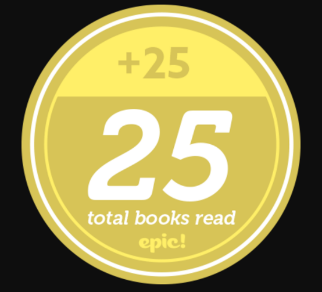 Landaviddy’s Get Epic readers!
16/6/20
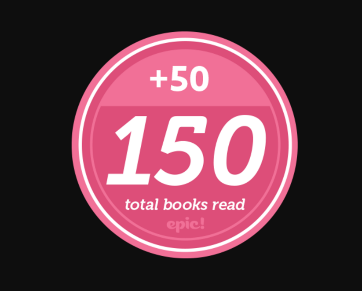 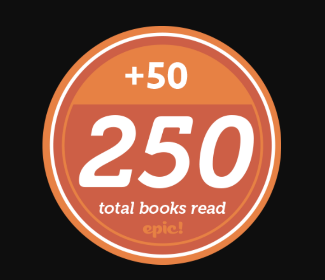 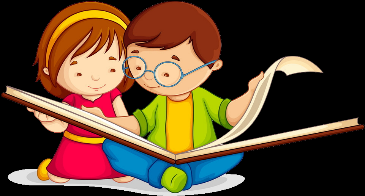 19/5/20
ENGLISH 
WRITING 
What’s All The Commotion In Our Oceans?
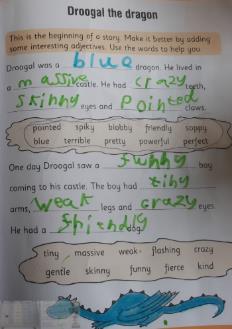 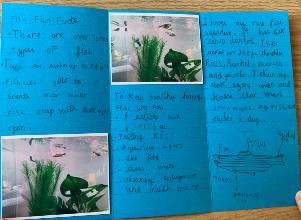 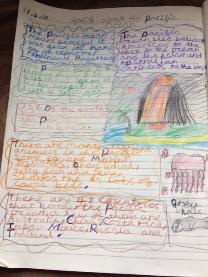 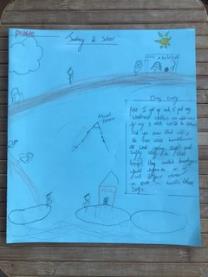 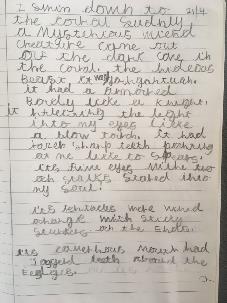 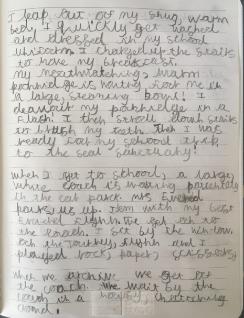 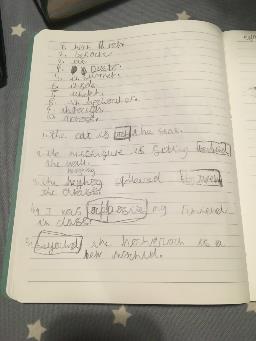 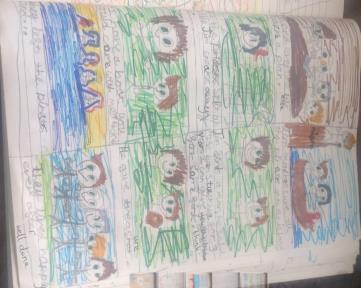 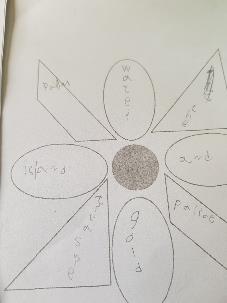 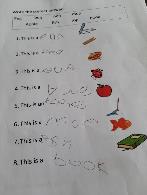 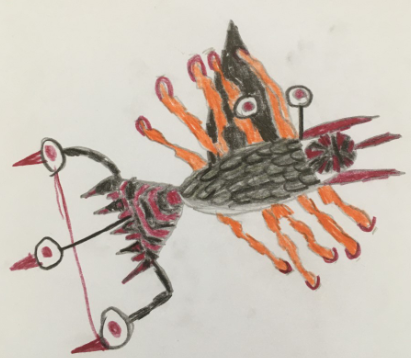 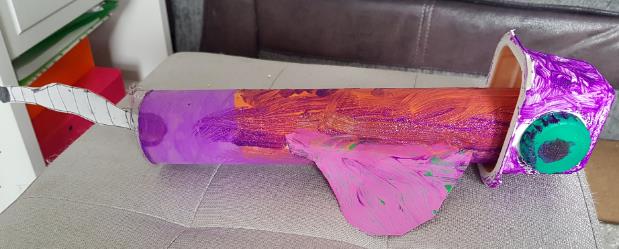 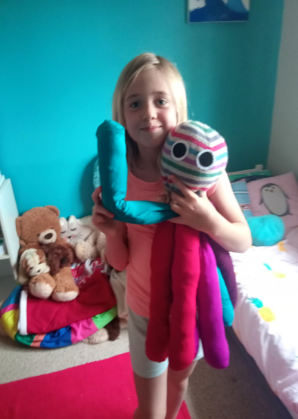 SEA CREATURES
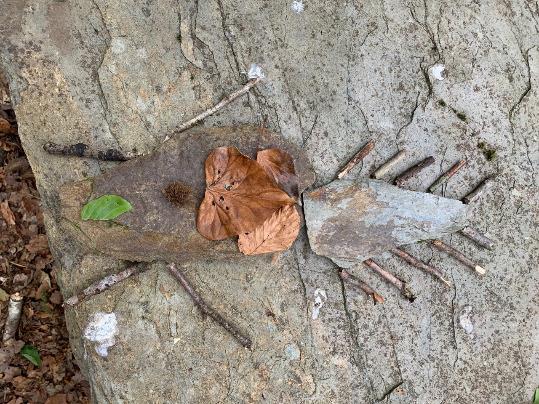 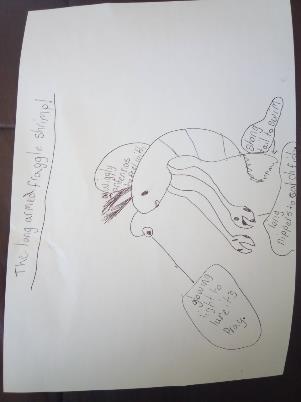 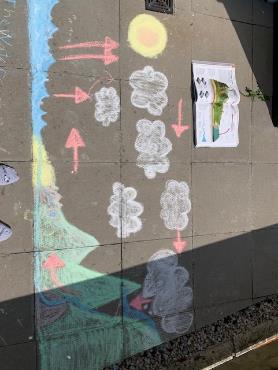 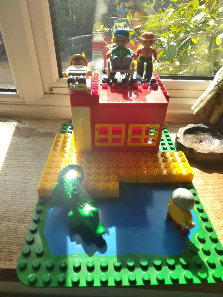 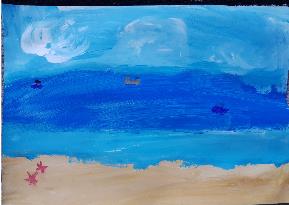 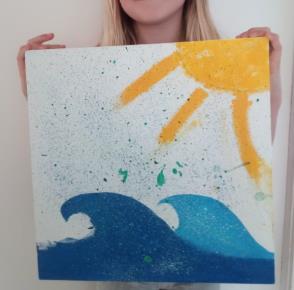 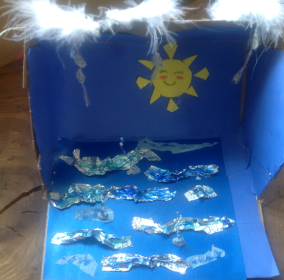 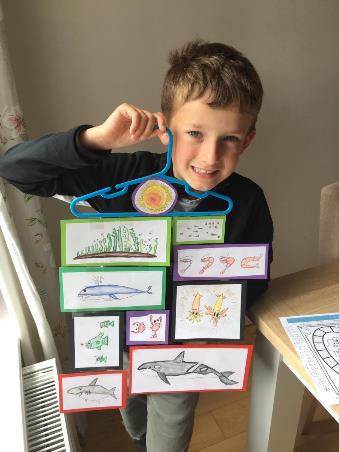 ART AND DESIGN
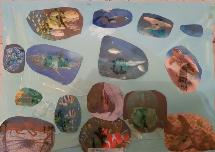 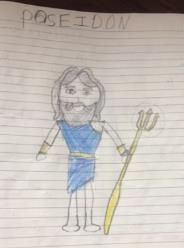 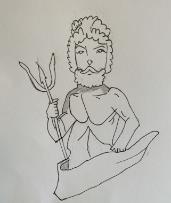 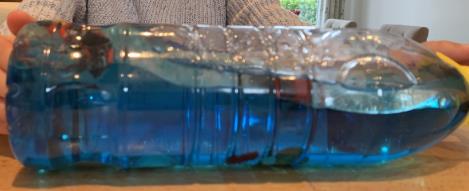 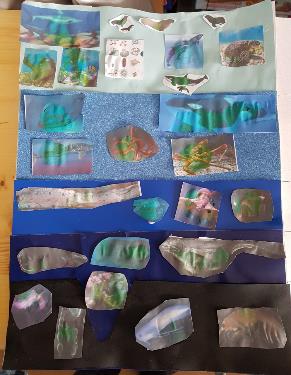 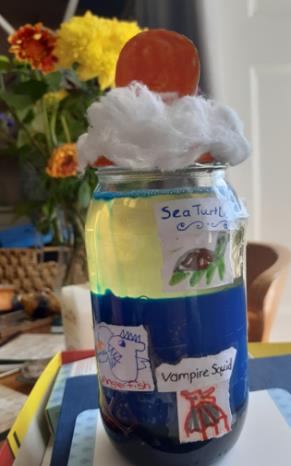 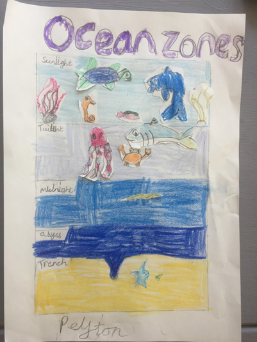 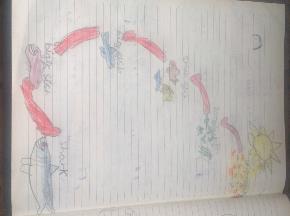 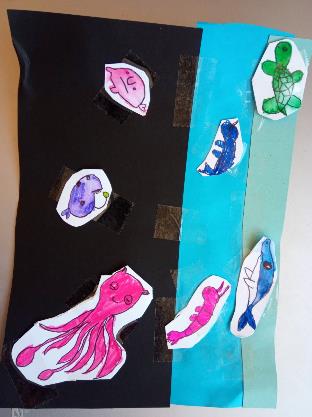 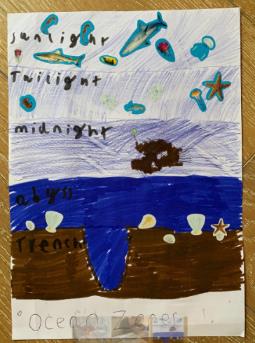 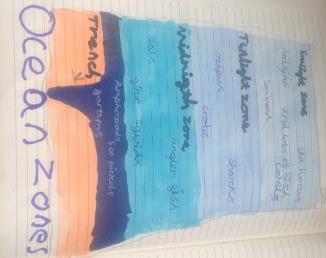 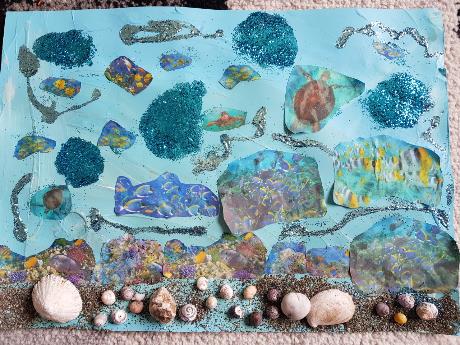 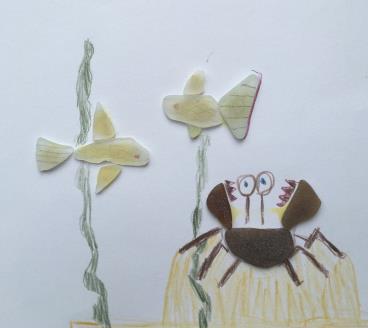 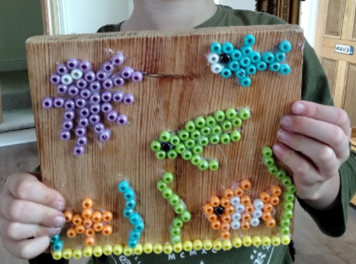 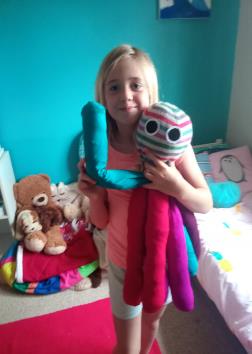 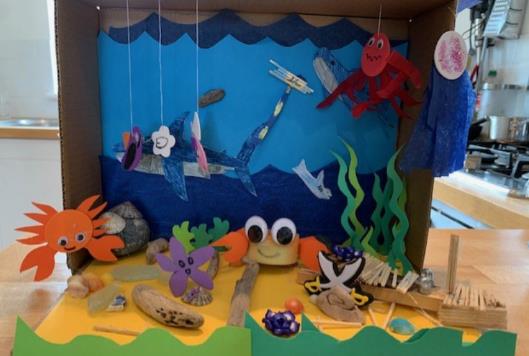 Mixed Media
Mr Socktopus
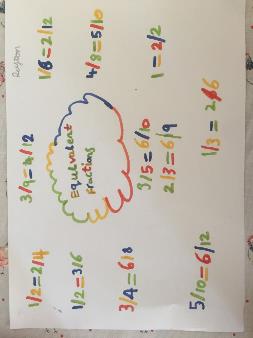 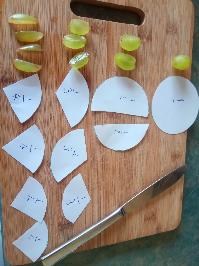 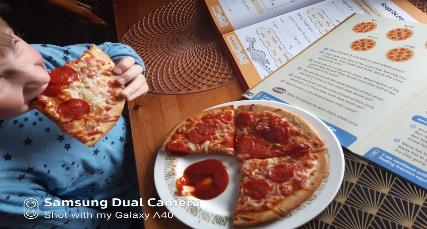 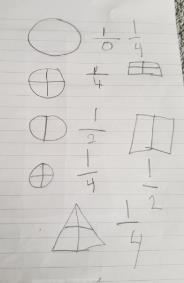 MATHS Fractions
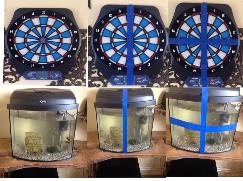 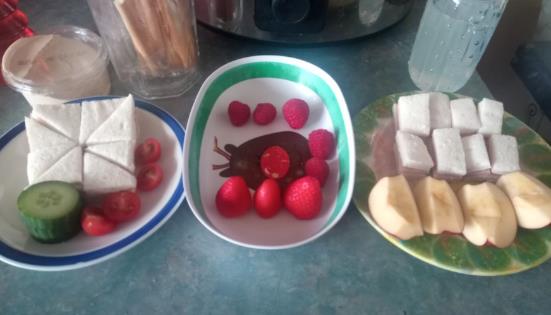 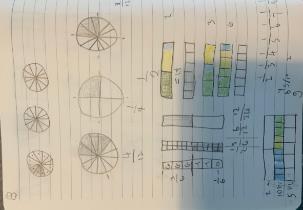 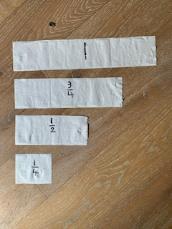 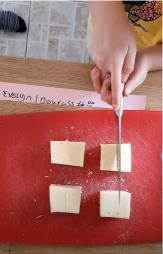 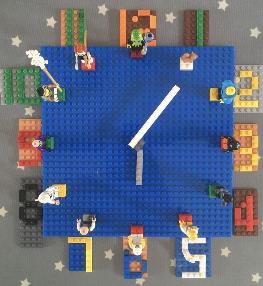 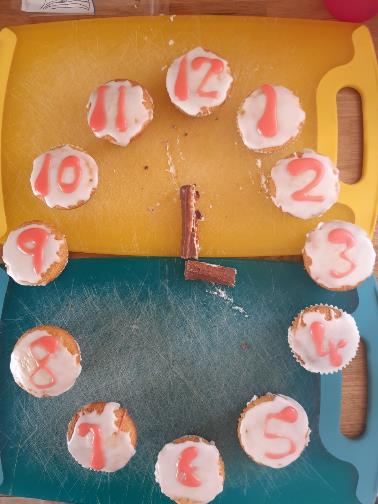 Telling the time…
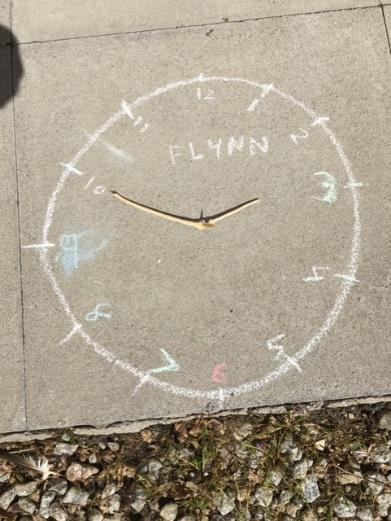 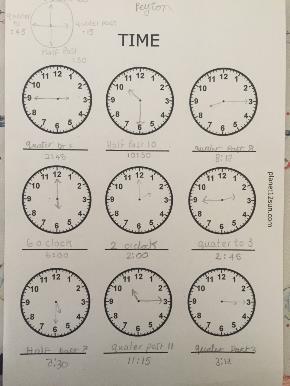 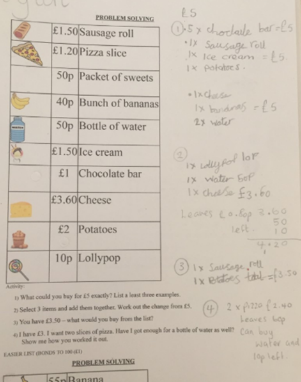 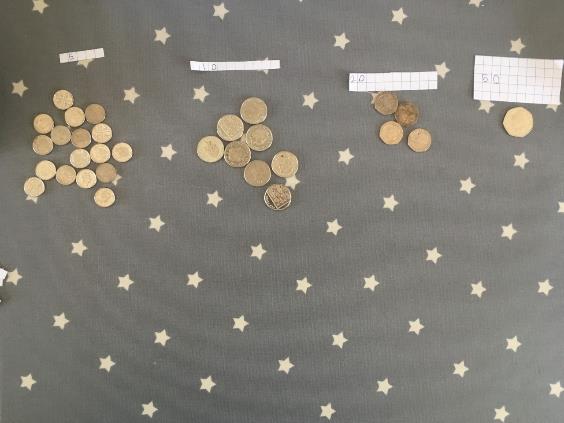 Money
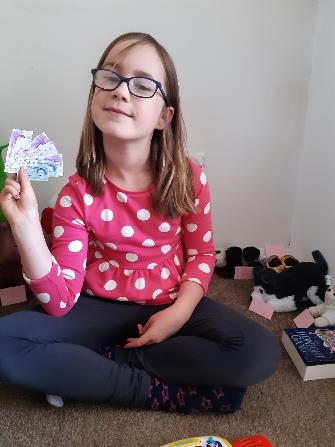 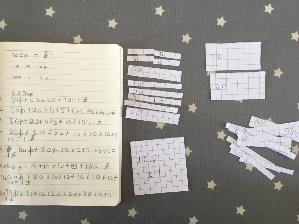 Keeping Shop!
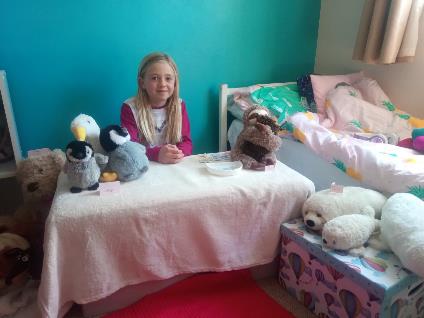 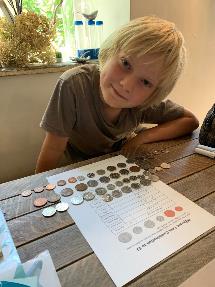 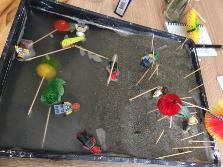 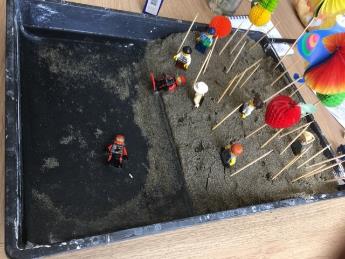 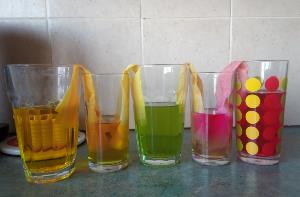 Tsunami in a tub
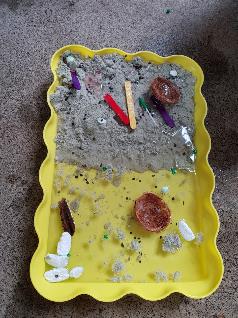 Walking Water
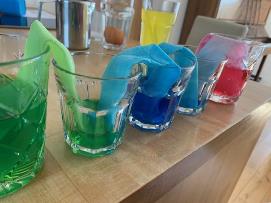 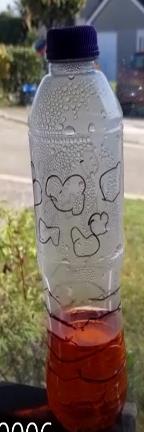 SCIENCE experiments
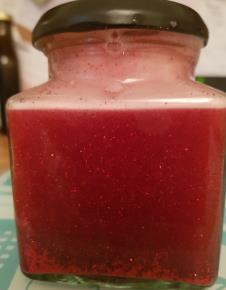 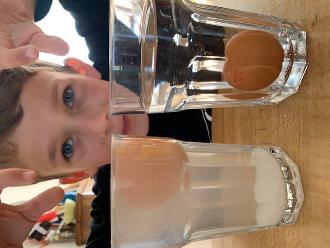 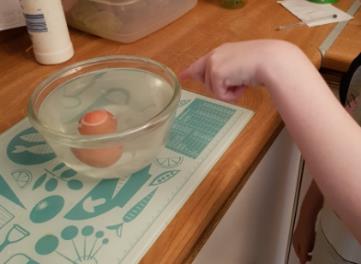 Magic potions
What floats in salt water?
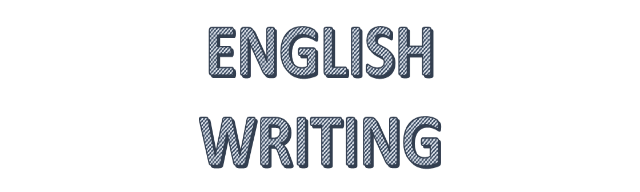 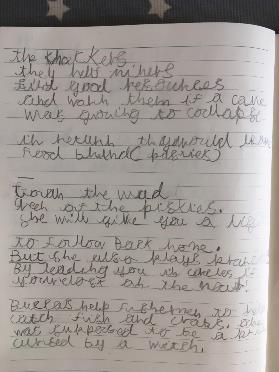 What’s All The Fuss 
About Cornwall?
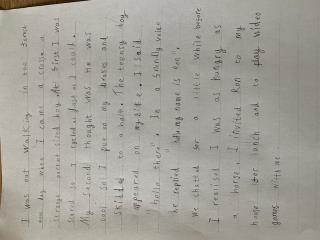 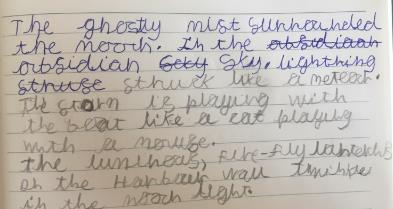 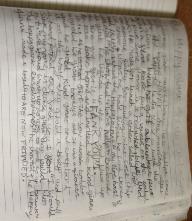 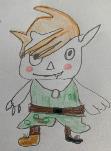 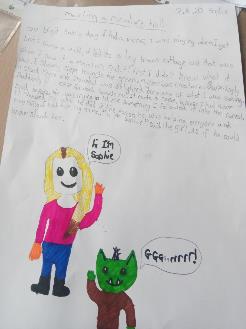 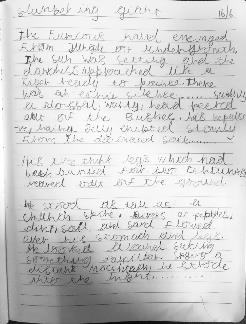 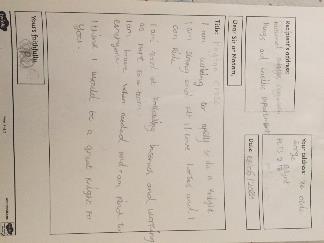 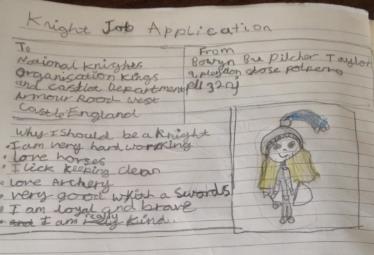 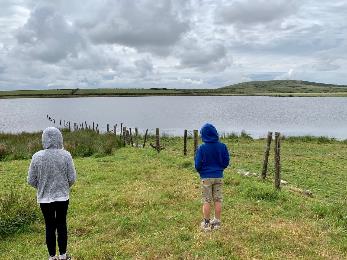 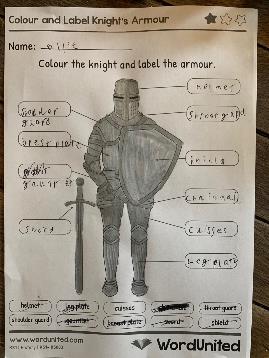 King Arthur
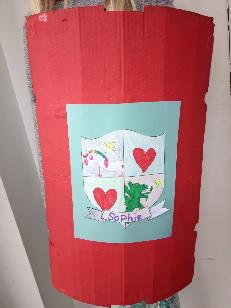 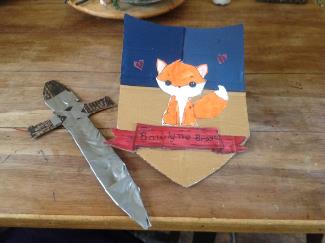 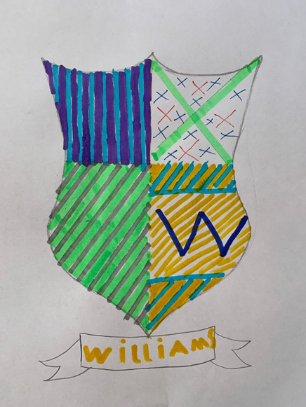 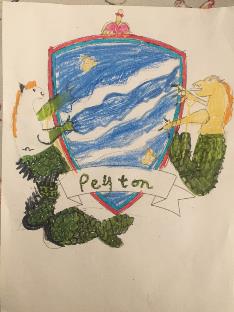 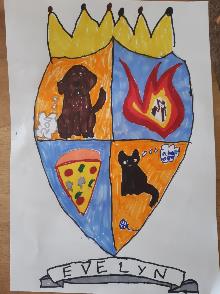 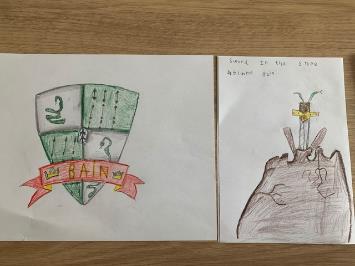 Pobel Veans and Giants
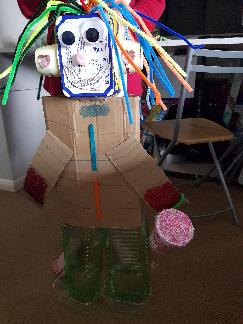 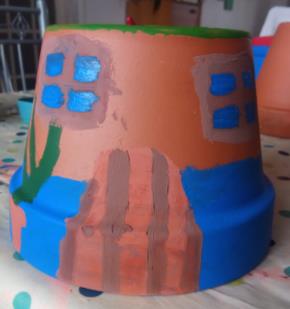 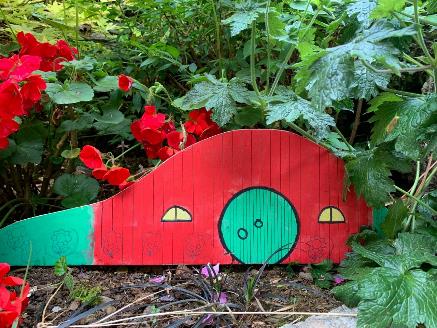 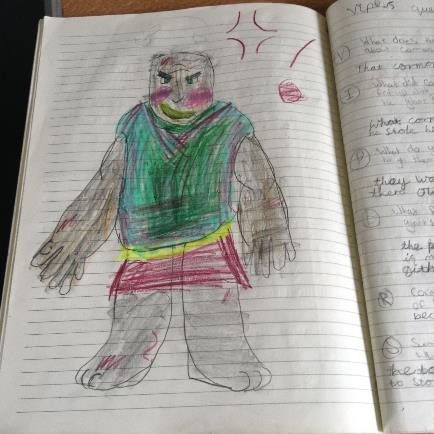 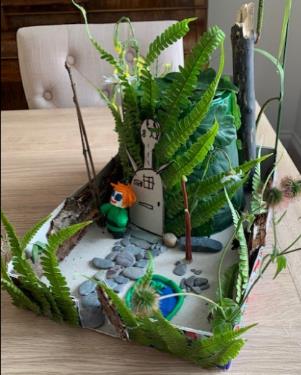 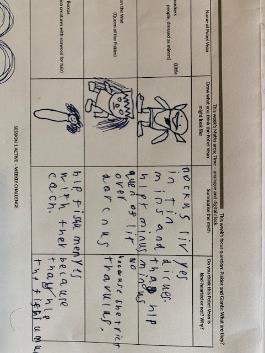 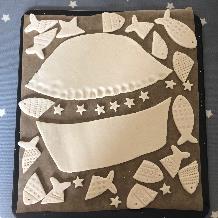 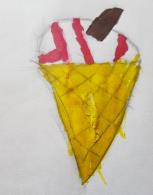 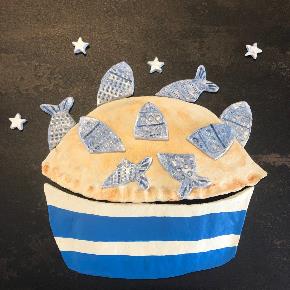 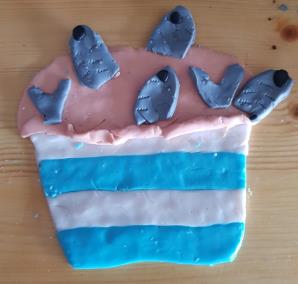 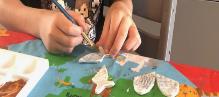 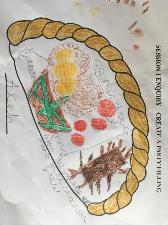 FOOD GLORIOUS FOOD!
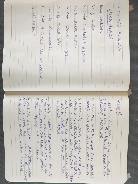 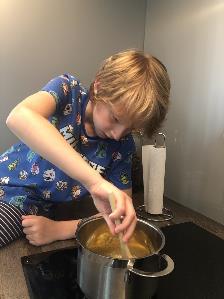 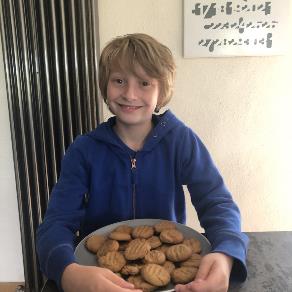 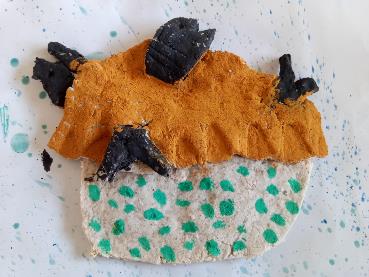 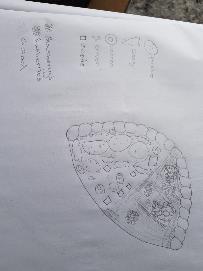 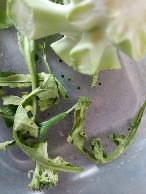 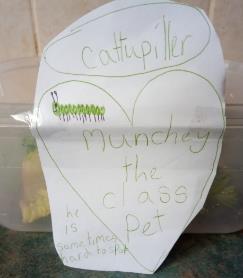 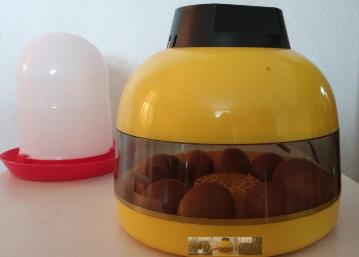 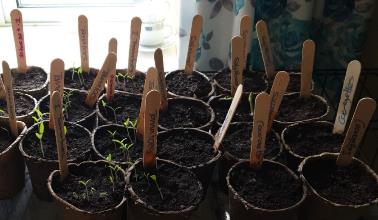 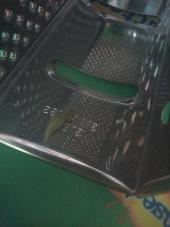 And just look at what else you have been up to…
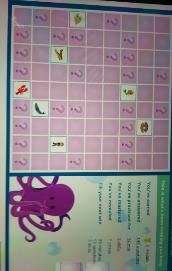 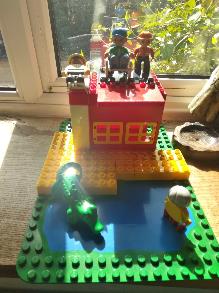 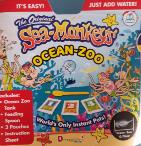 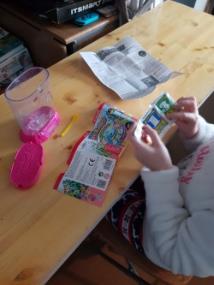 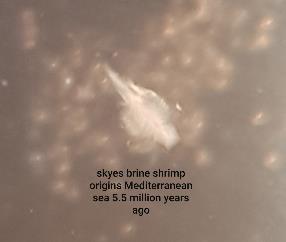